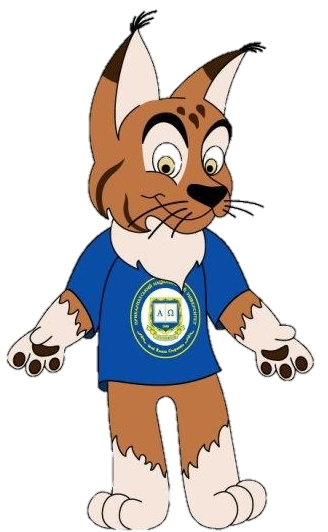 Лекція 1Загальні відомості про походження та розвиток української мови			проф. Деркачова О. С.
План
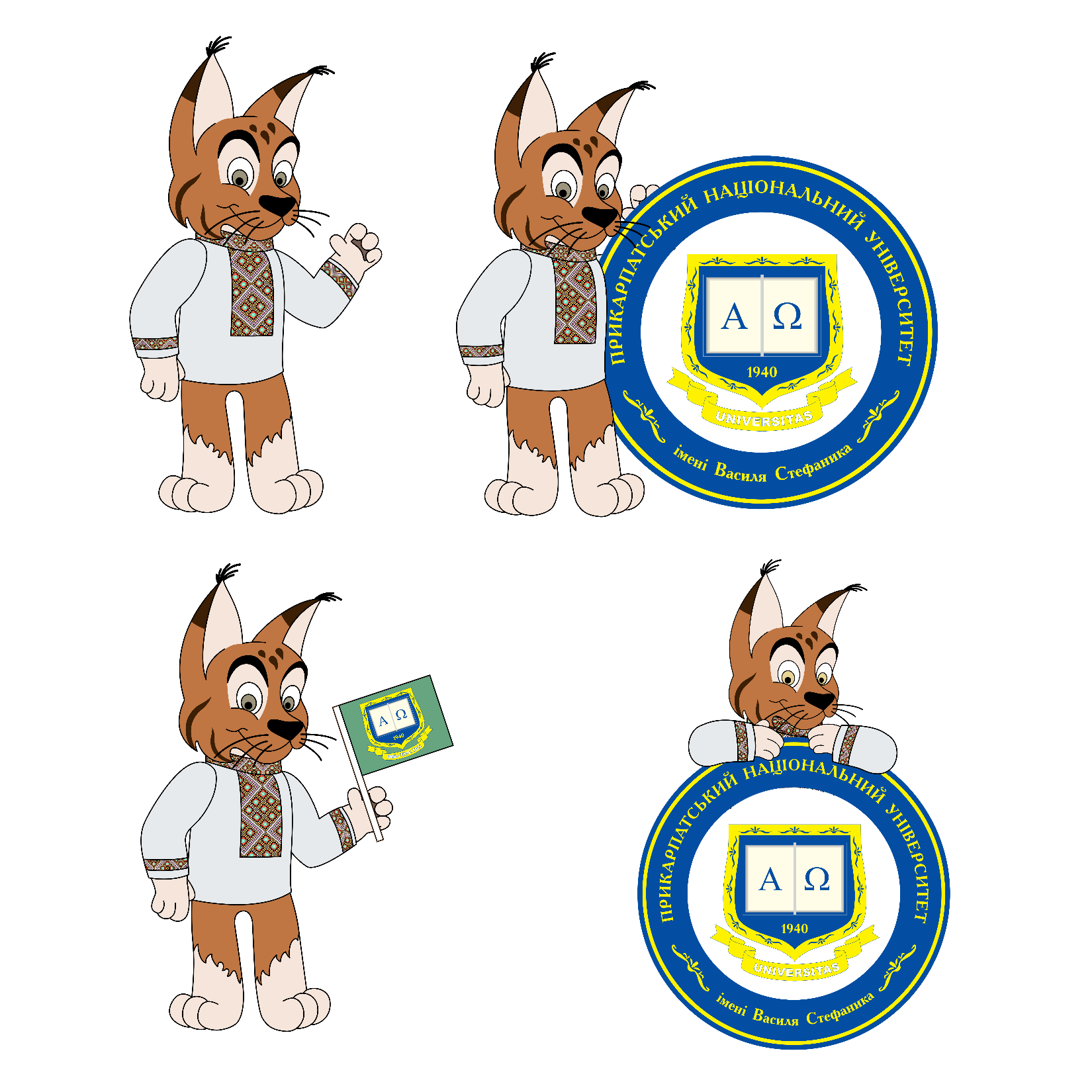 Походження мов
Мова як суспільне явище
Функції мови
Виникнення української мови
Українська літературна мова
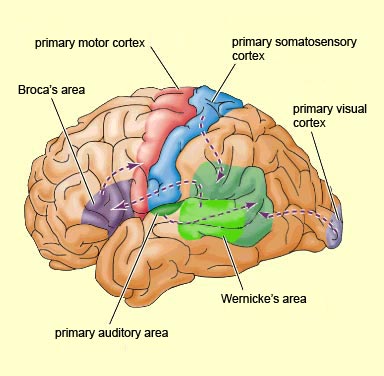 Мова живе доти, доки живе її носій – народ
Мова – суспільне явище, пов’язане з мисленням і мовленням
Мова повинна всебічно обслуговувати суспільство
Із 6800 поширених у світі мов до 2100 року залишиться близько 3000 мов
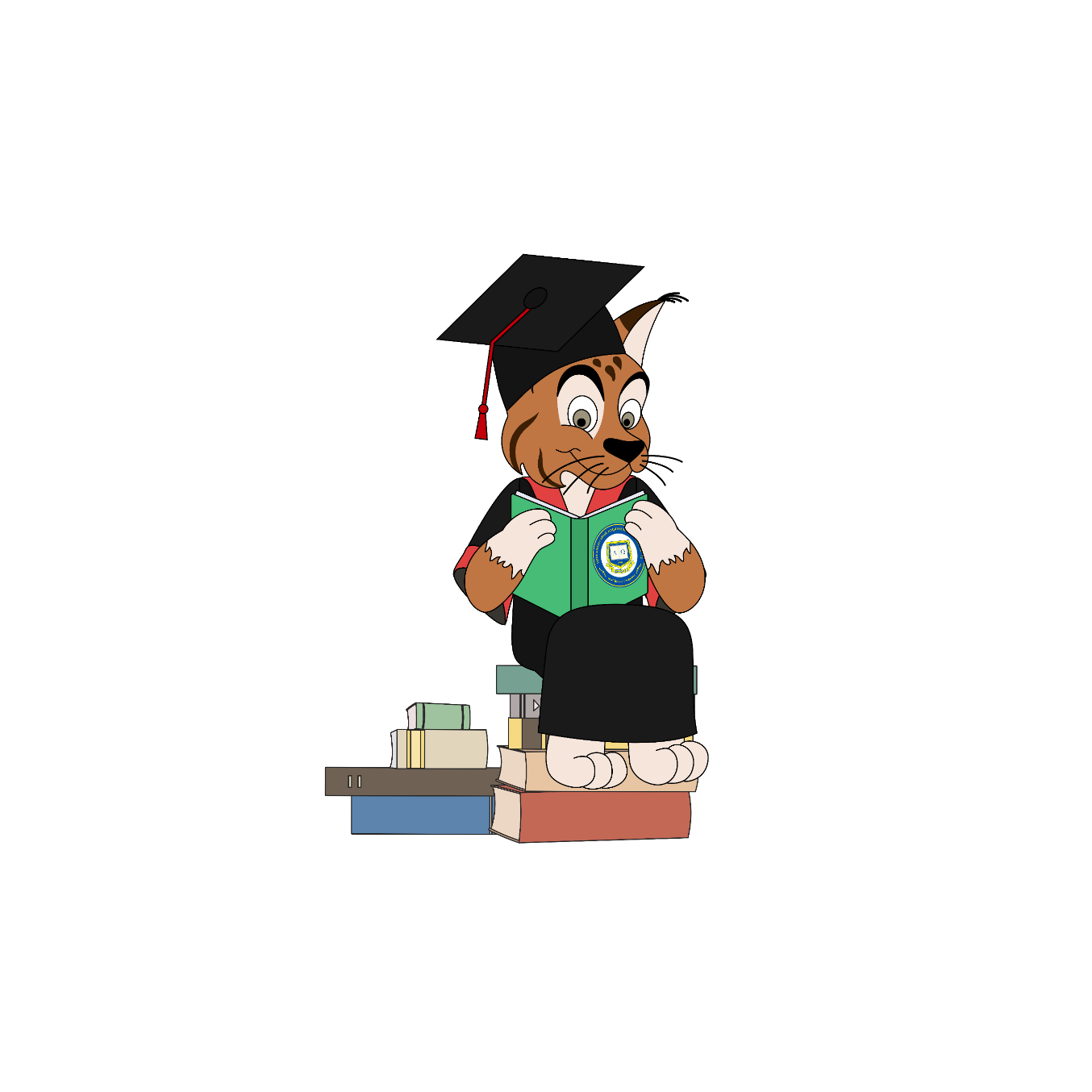 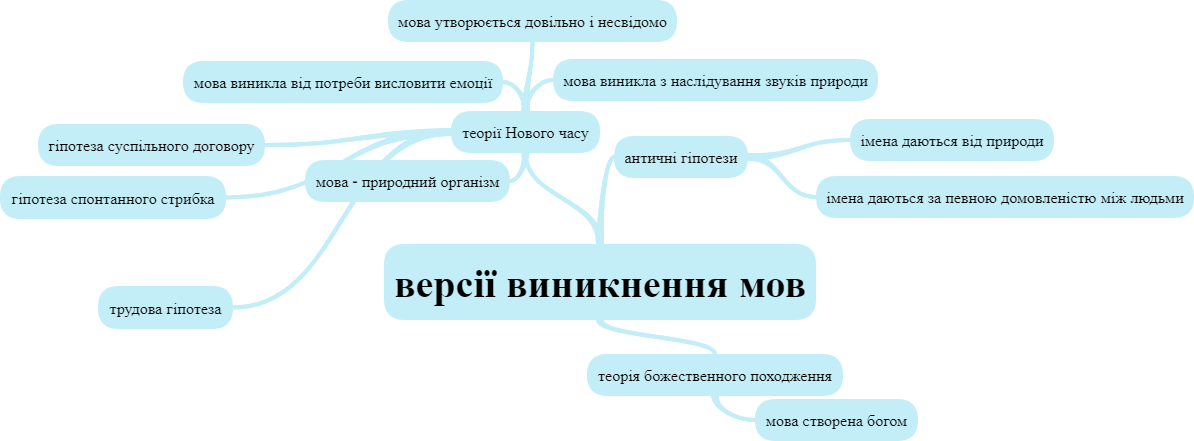 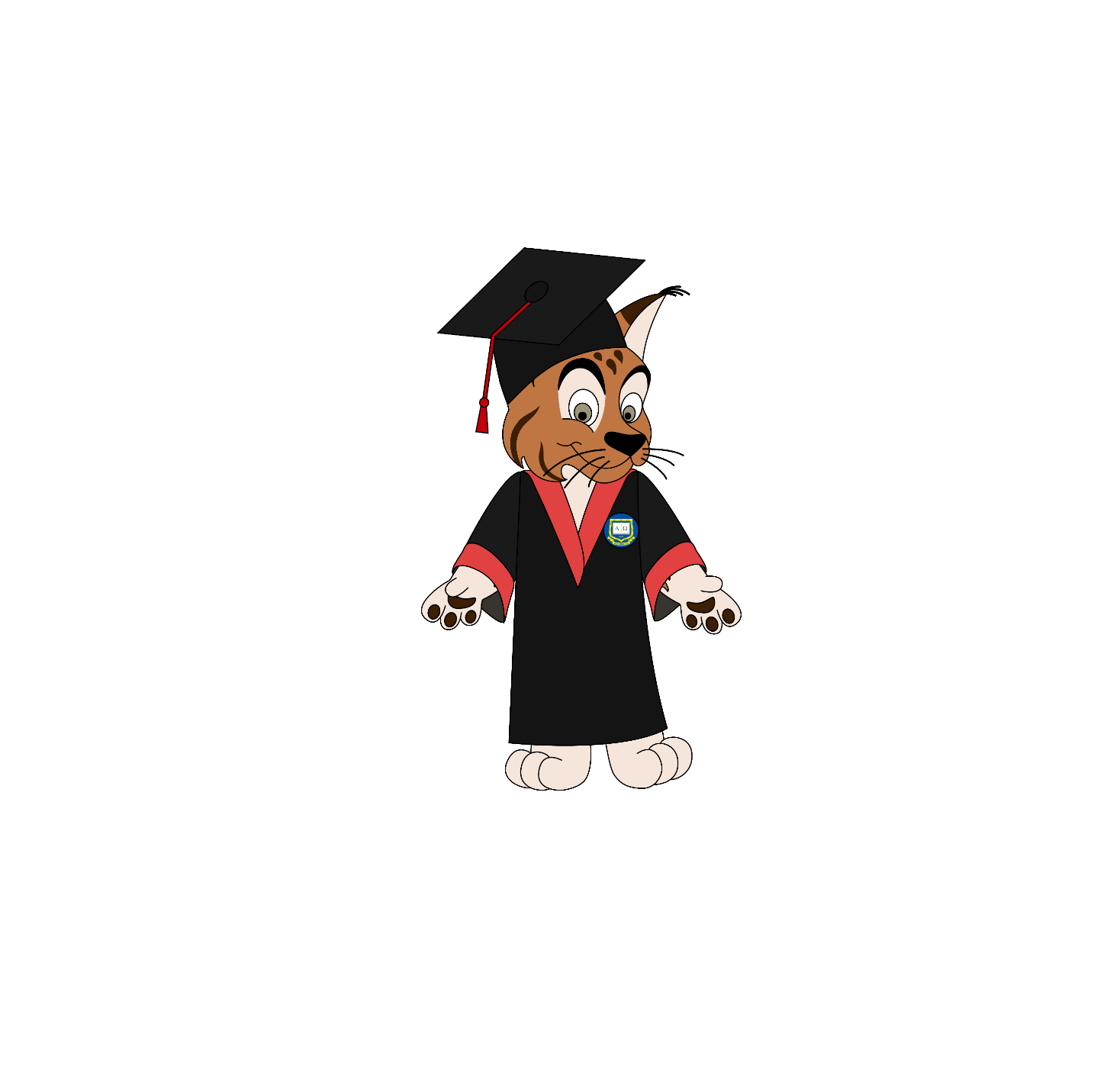 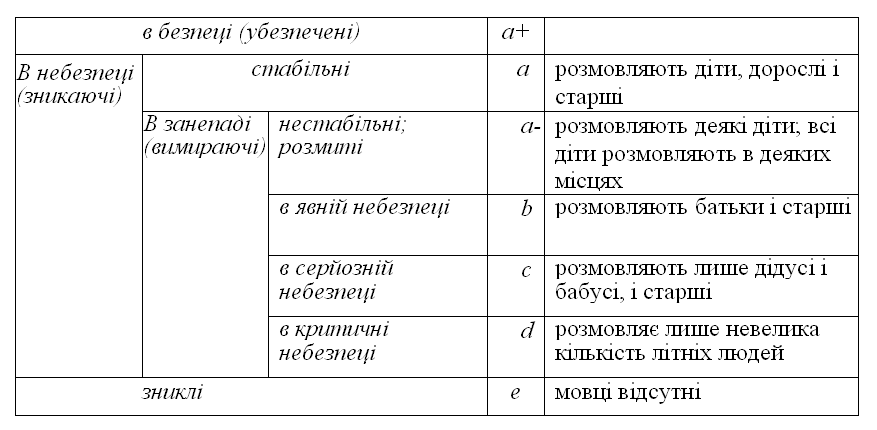 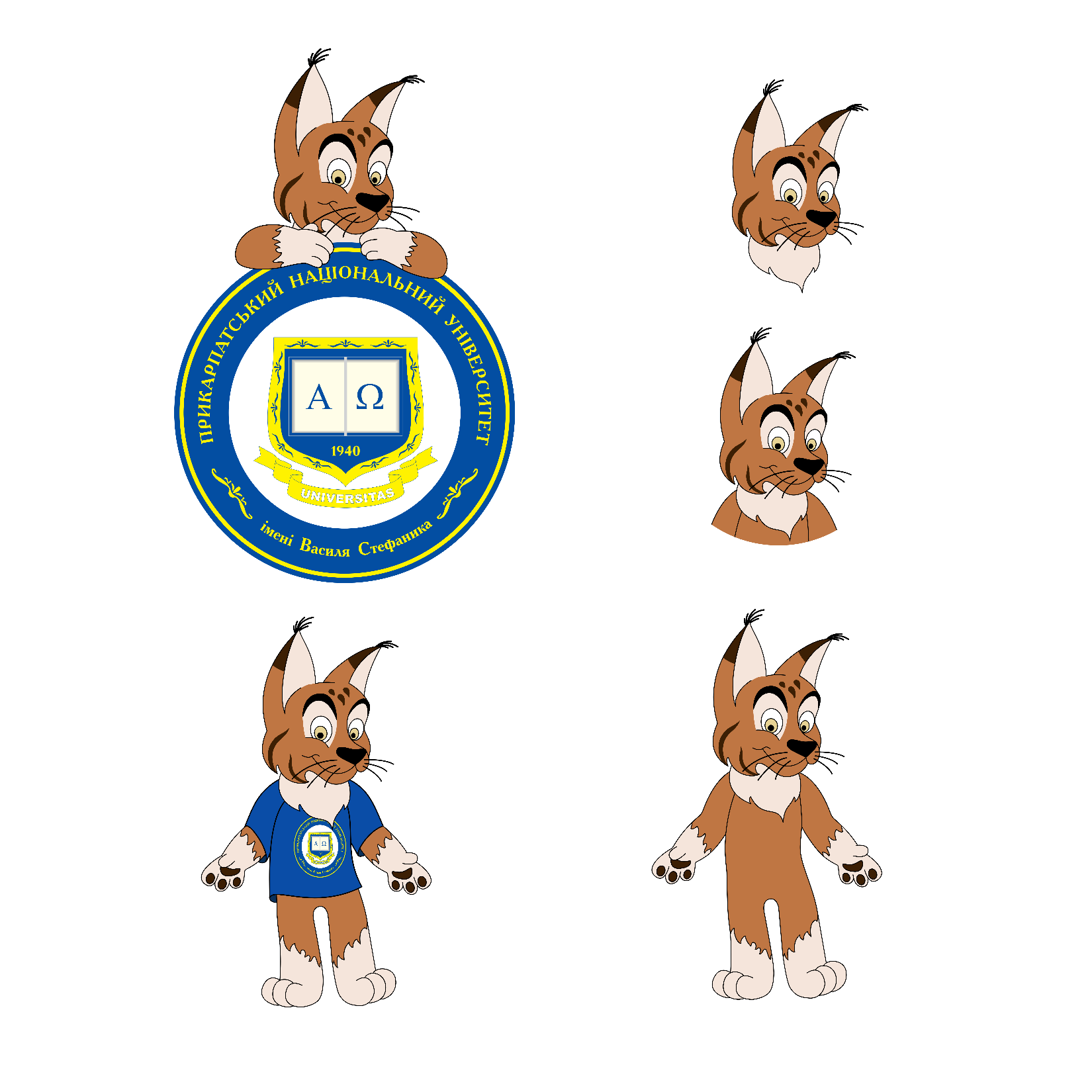 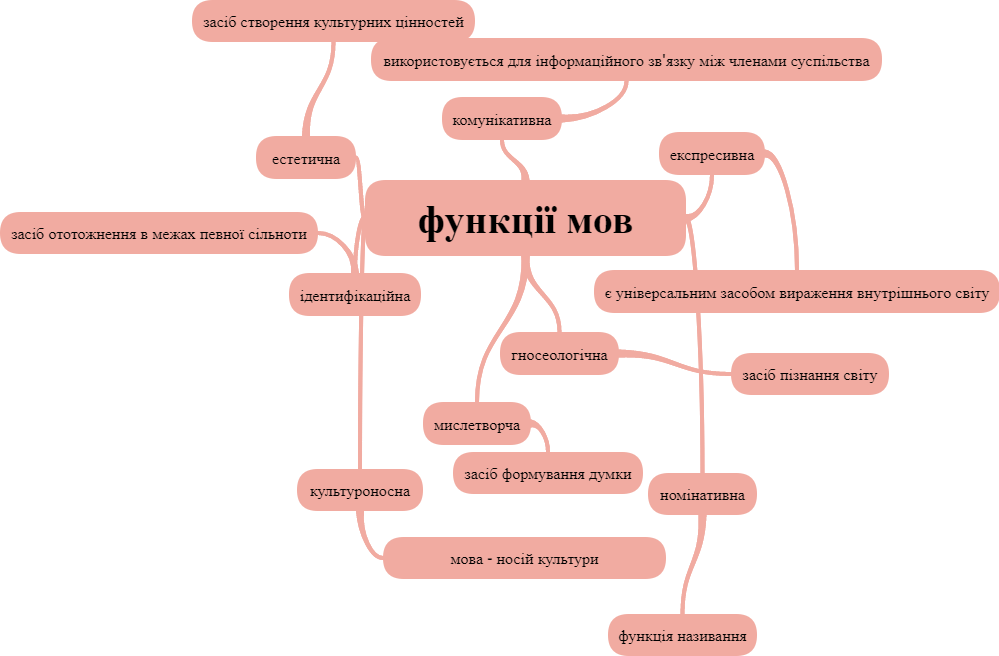 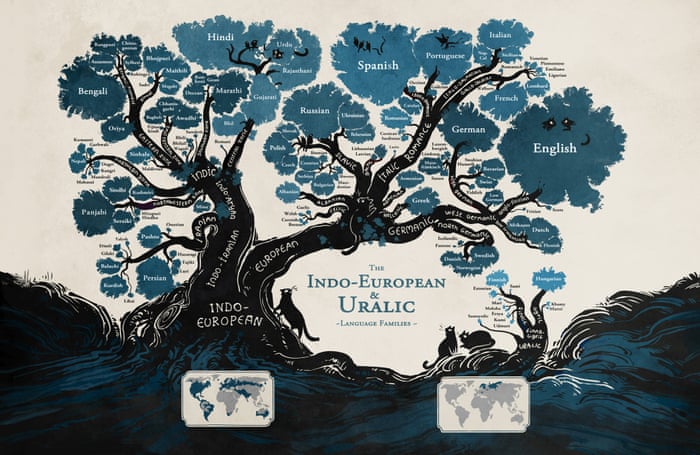 https://www.theguardian.com/education/gallery/2015/jan/23/a-language-family-tree-in-pictures#img-3
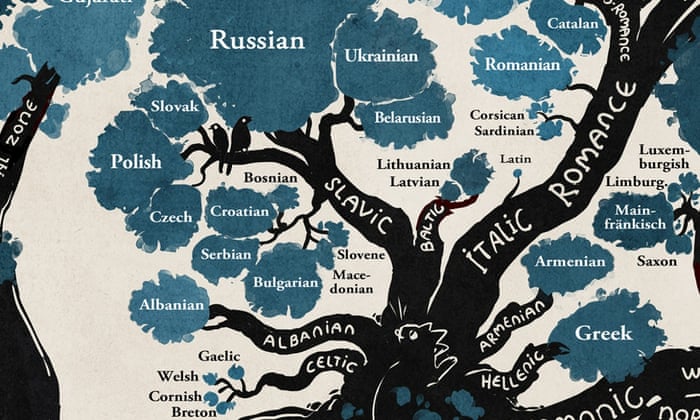 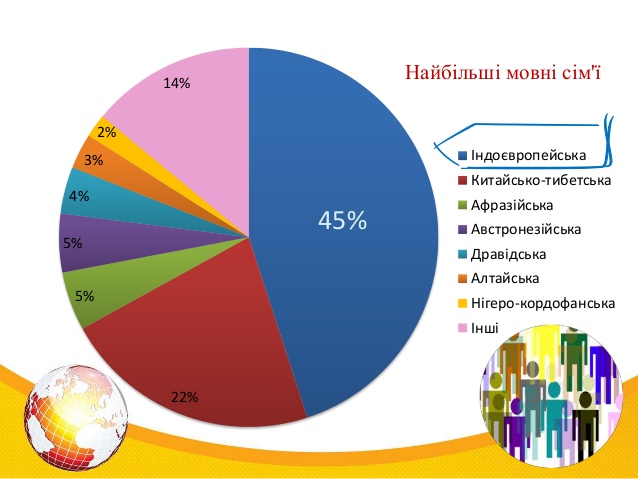 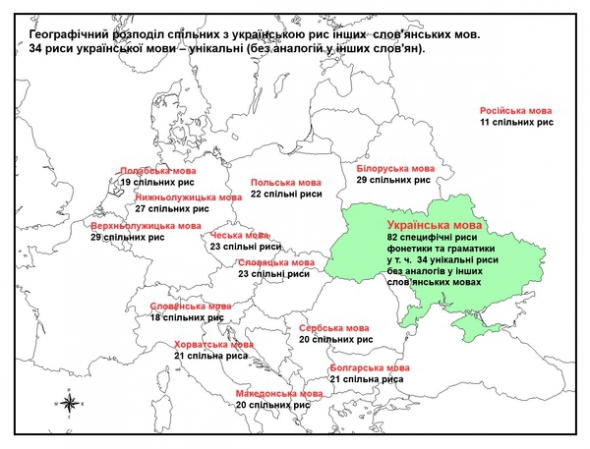 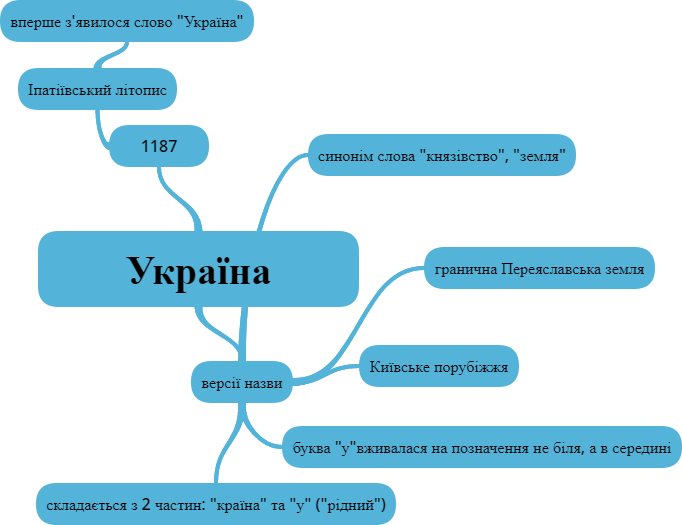 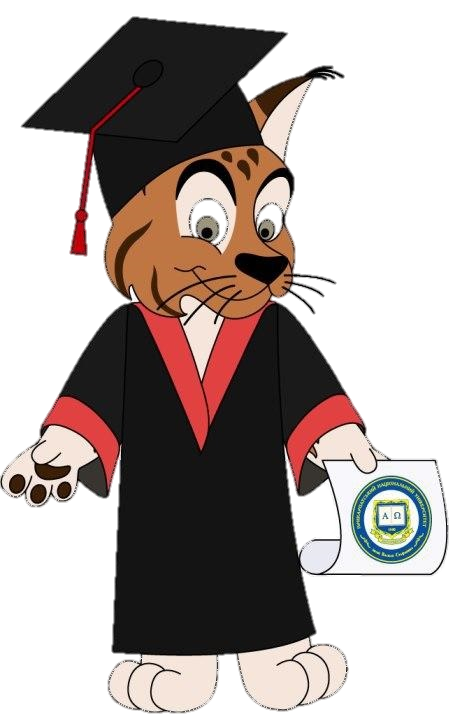 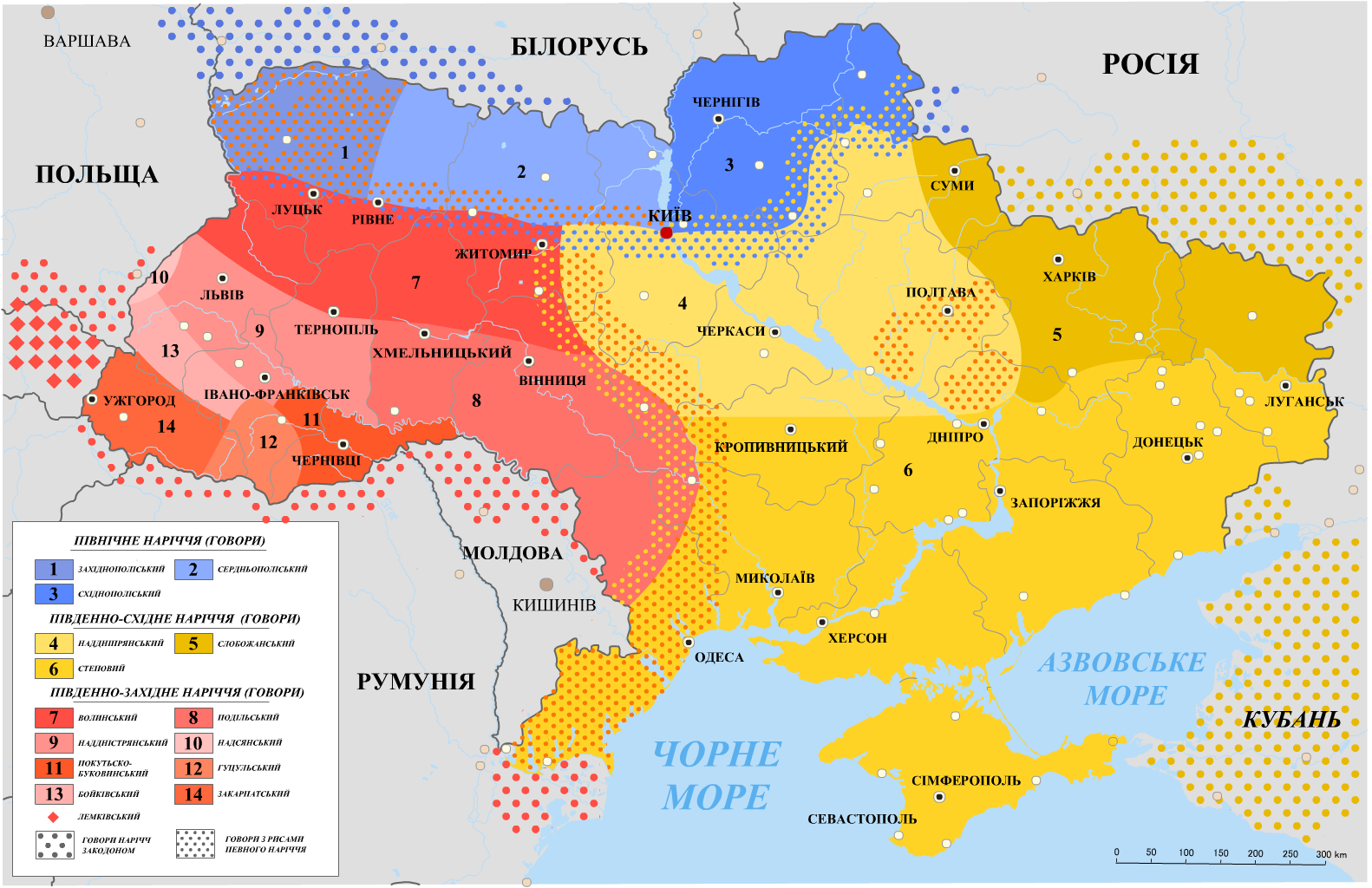 https://upload.wikimedia.org/wikipedia/commons/1/14/Map_of_Ukrainian_dialects.png
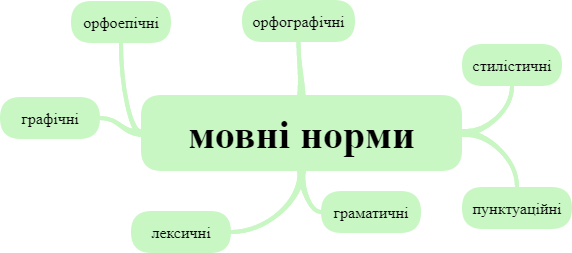 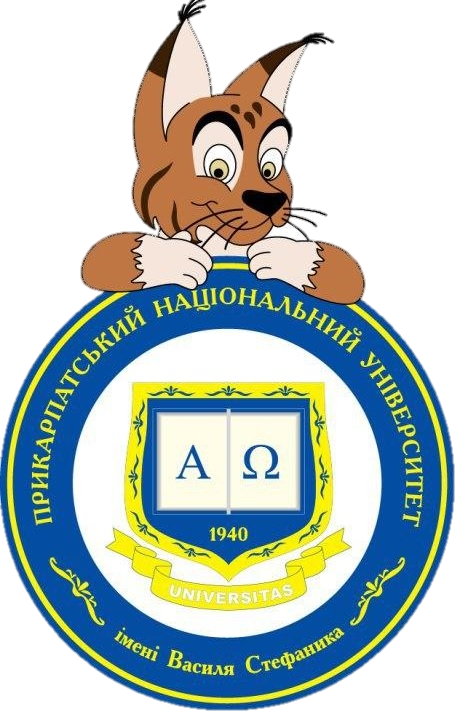 Дякую за увагу!